Дачники Подмосковья
Форум «Народный сад» 2025 год
Вопросы:
Участники:
Депутаты Государственной Думы и члены Совета Федерации;
Депутаты Московской областной Думы;
ЦИОГВ Московской области; 
ГБУ БТИ Московской области;
Росреестр; 
Роспотребнадзор, 
УФНС России по Московской области;  
ППК Роскадастр по Московской области; 
Страховые компании;
АО «Мособлэнерго»; 
АО «Мособлгаз»;
Общественные объединения садоводов                                    и огородников.
постановки на учет объектов недвижимости;
содержание земель общего пользования;
подключение электричества и газа (по посланию Президента ФС);
тарифы электричества;
заброшенные земельные участки;
включение в черту населенного пункта;
обращение с ТКО;
использования садовых и огородных участков для выращивания птицы (животных) для собственных нужд;
борьба с борщевиком;
 создание самостоятельных населенных пунктов и т.д.
Из 89 регионов 33 приняли региональный закон
Архангельская область «О поддержке ведения садоводства и огородничества в Архангельской области»
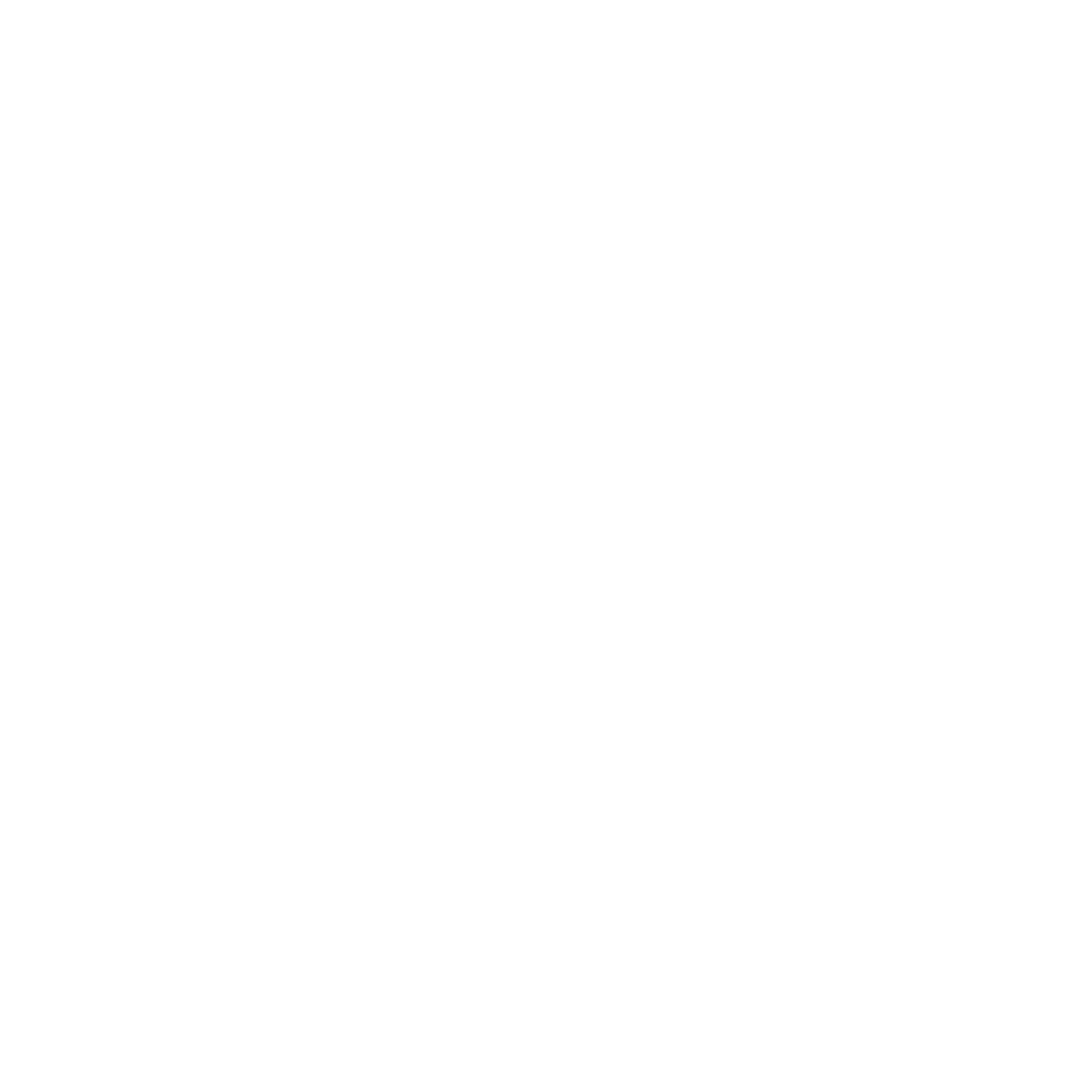 разделение полномочий между областным Собранием депутатов, Правительством Архангельской области, исполнительным органом государственной власти Архангельской области, уполномоченный в сфере государственной поддержки ведения садоводства и огородничества, органами местного самоуправления муниципальных образований Архангельской области, садоводческими и огородническими некоммерческими товариществами. 

утверждение объемов финансирования государственной поддержки ведения садоводства и огородничества.
Астраханская область «О реализации отдельных положений федерального закона «О ведении гражданами садоводства и огородничества для собственных нужд и о внесении изменений в отдельные законодательные акты Российской Федерации»
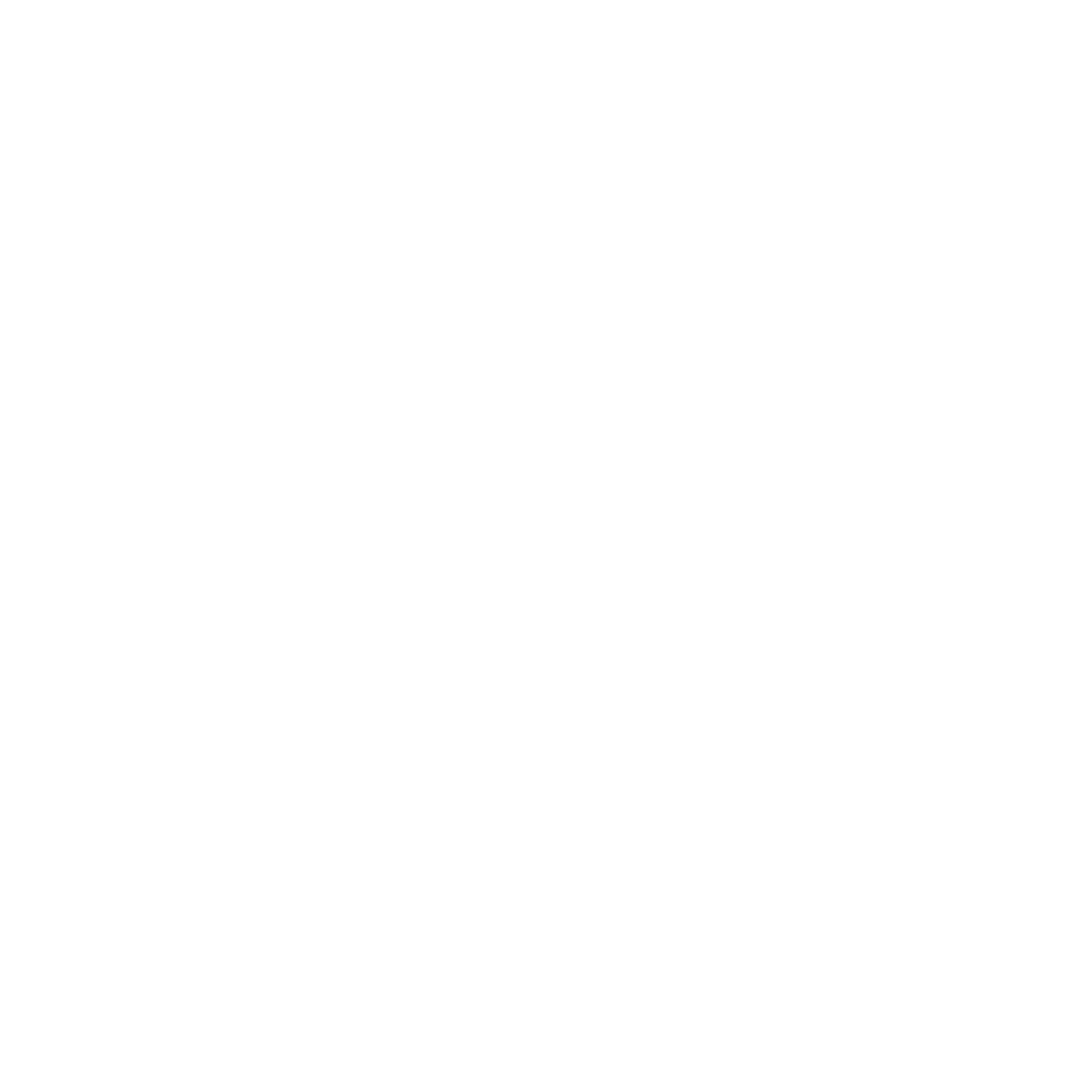 определяет порядок безвозмездного приобретения в государственную собственность Астраханской области или муниципальную собственность муниципального образования Астраханской области имущества общего пользования, расположенного в границах территории садоводства или огородничества.
Республика Бурятия «О поддержке садоводов и огородников и их садоводческих и огороднических некоммерческих товариществ в Республике Бурятия»
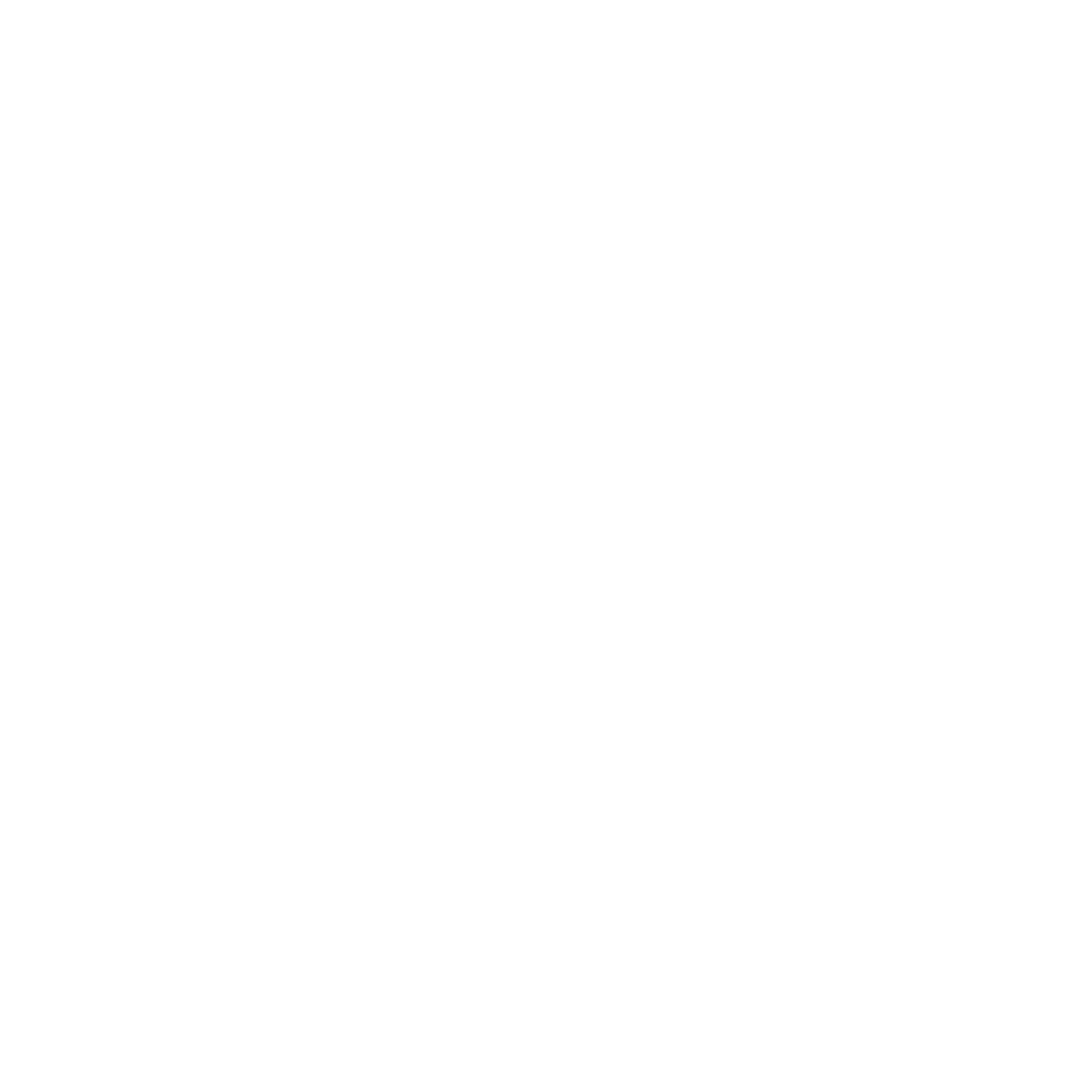 определяет за счет каких средств происходит финансирование расходов на государственную поддержку садоводов, огородников и их садоводческих и огороднических некоммерческих товариществ
Воронежская область «О некоторых вопросах, связанных с ведением гражданами садоводства и огородничества для собственных нужд на территории Воронежской области»
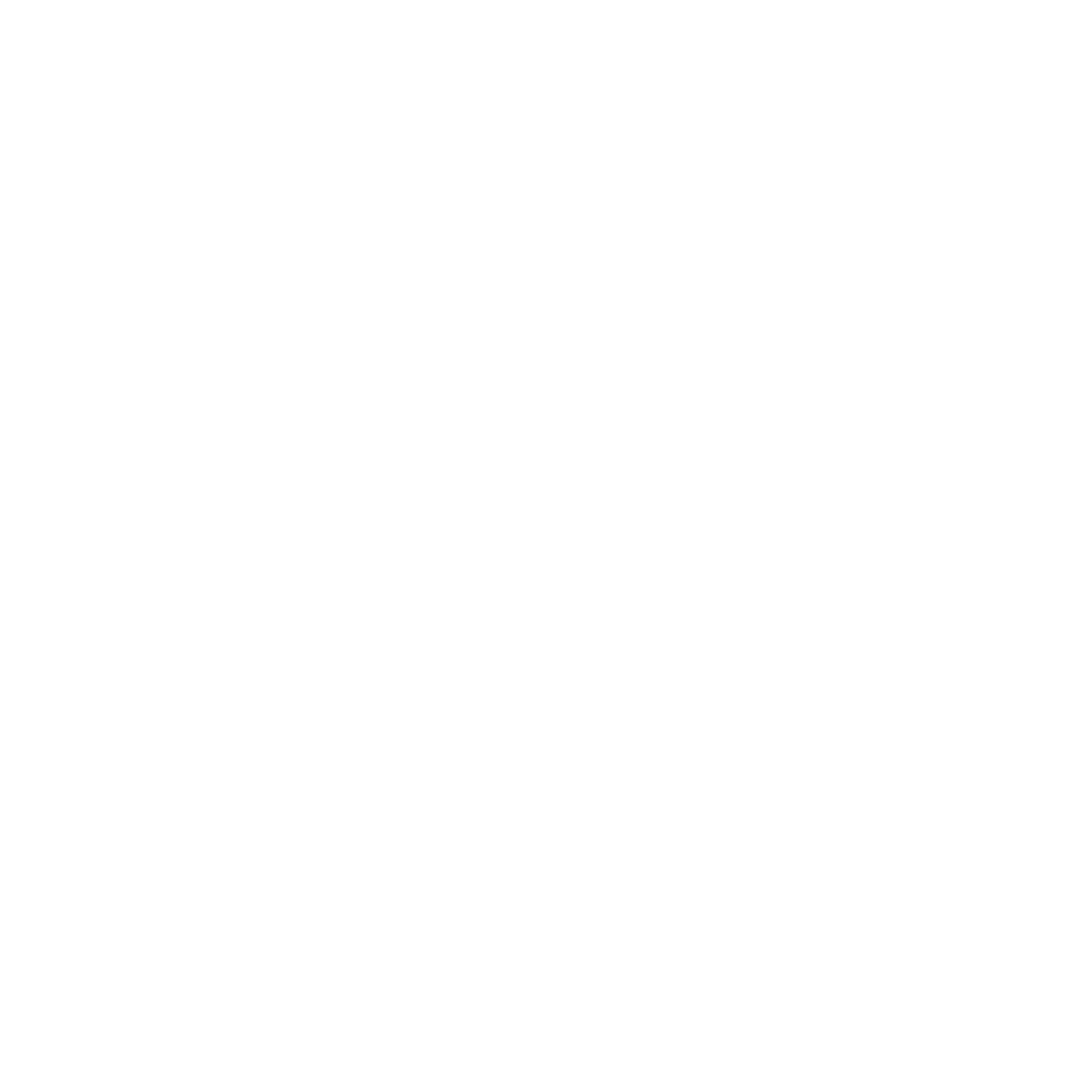 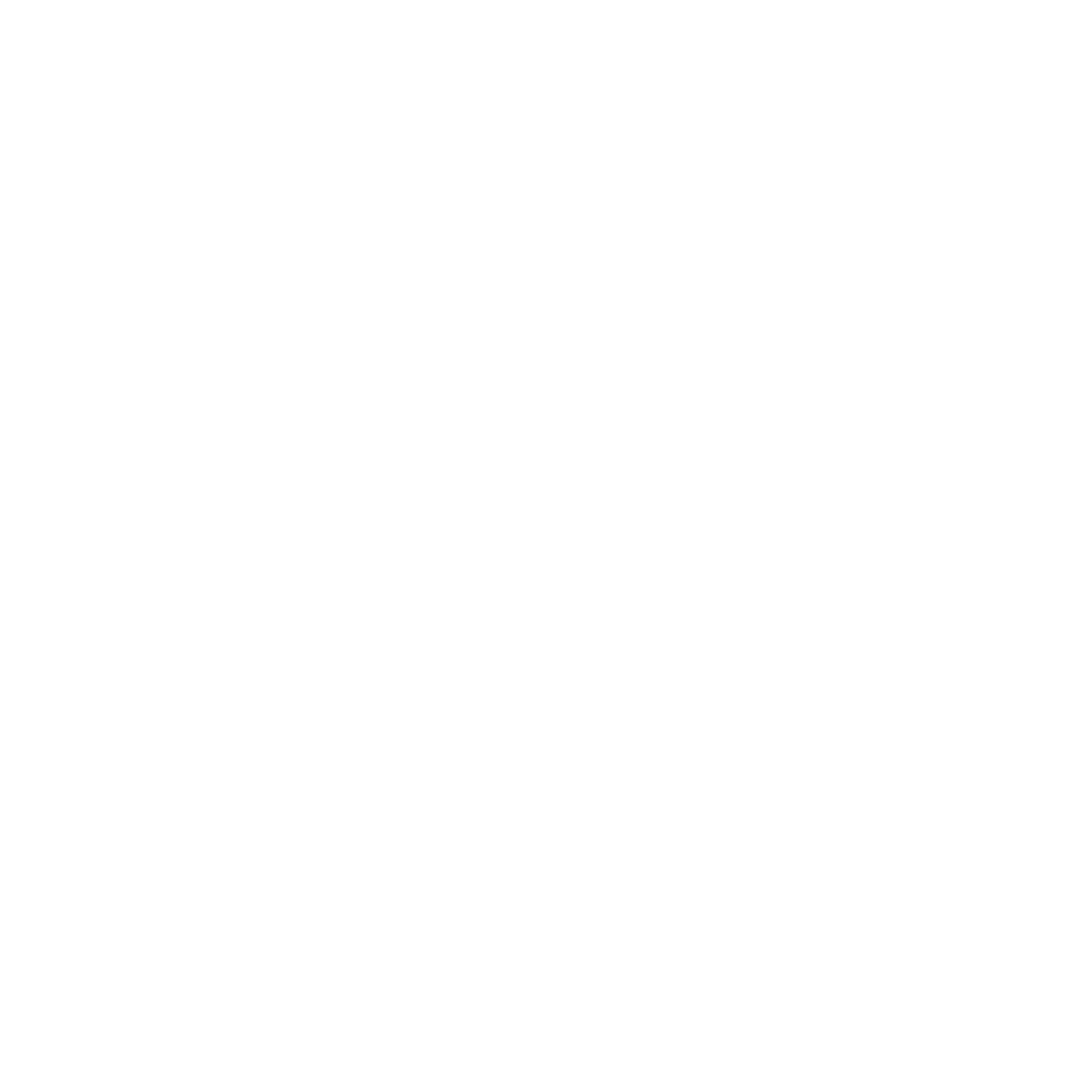 развитие инженерно-технической и социальной инфраструктуры садоводческих и огороднических некоммерческих товариществ;
содействие в землеустройстве и благоустройстве территорий общего пользования садоводческих и огороднических некоммерческих товариществ;
формирование и организация функционирования рынка сельскохозяйственной продукции, выращенной гражданами, осуществляющими ведение садоводства и огородничества для собственных нужд;
обеспечение транспортной доступности, пожарной и санитарной безопасности;
научно-методическое, информационное обеспечение садоводческих и огороднических некоммерческих товариществ.
Кировская область «О государственной поддержке ведения гражданами садоводства, огородничества и дачного хозяйства в Кировской области»
возмещение в рамках государственных программ области осуществляемых за счет целевых взносов затрат на инженерное обеспечение территорий объединений;
установление для объединений нормативов платы за электрическую энергию, воду, газ, телефон, определенных для сельского населения и приравненных к нему категорий потребителей;
участие в создании фондов проката посредством предоставления средств в размере 50 процентов общей суммы взносов в фонд проката;
обеспечение объединений продукцией производственно-технического назначения областных государственных организаций, отходами строительного и иного производства;
осуществление работ по строительству и ремонту дорог, линий электропередачи, систем водоснабжения и канализации, газоснабжения, связи или по подключению к действующим линиям электропередачи, системам водоснабжения и канализации;
организация и проведение конкурсов программ и инвестиционных проектов развития инфраструктур территорий объединений, осуществление совместных проектов развития инфраструктур территорий объединений;
обеспечение проезда садоводов, огородников, дачников и членов их семей до садовых, огородных и дачных земельных участков и обратно посредством установления расписания движения пригородного пассажирского транспорта, организации новых автобусных маршрутов, организации и оборудования остановок, железнодорожных платформ, осуществления контроля за работой пригородного пассажирского транспорта;
установление порядка предоставления торговых мест для осуществления деятельности по продаже сельскохозяйственной продукции гражданам, занимающимся садоводством и огородничеством, на рынках.
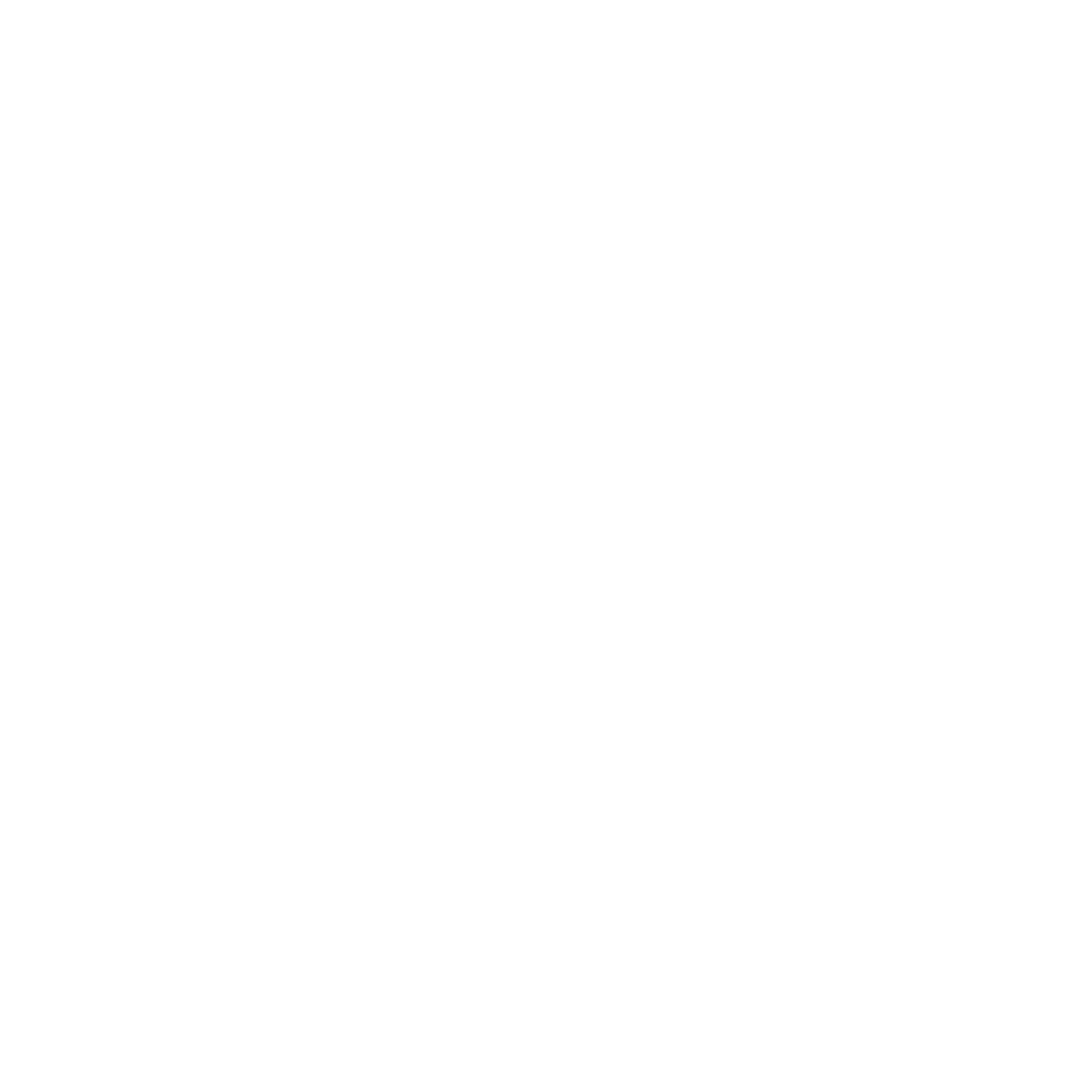 СПАСИБО